SPOZNAVANJE OKOLJAPREHRANJEVALNA VERIGA
ŽIVALI - PREHRANJEVANJE
Živa bitja za preživetje potrebujemo hrano. 

Živali, ki jedo rastline  RASTLINOJEDCI
Živali, ki jedo meso  MESOJEDCI
Živali, ki jedo oboje (rastline in meso)  VSEJEDCI
RASTLINOJEDCI - živali, ki jedo rastline
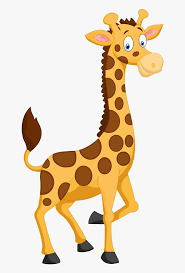 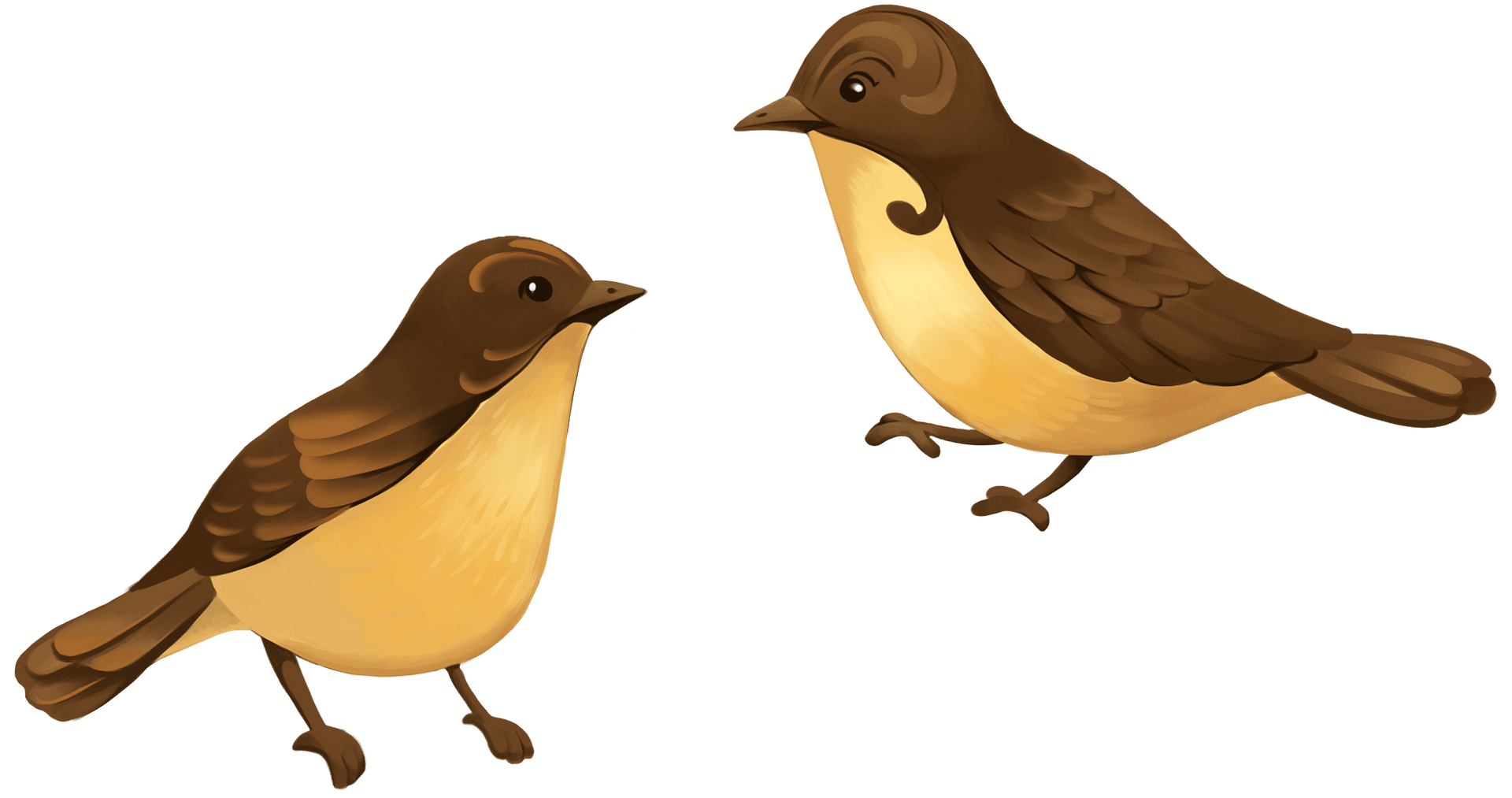 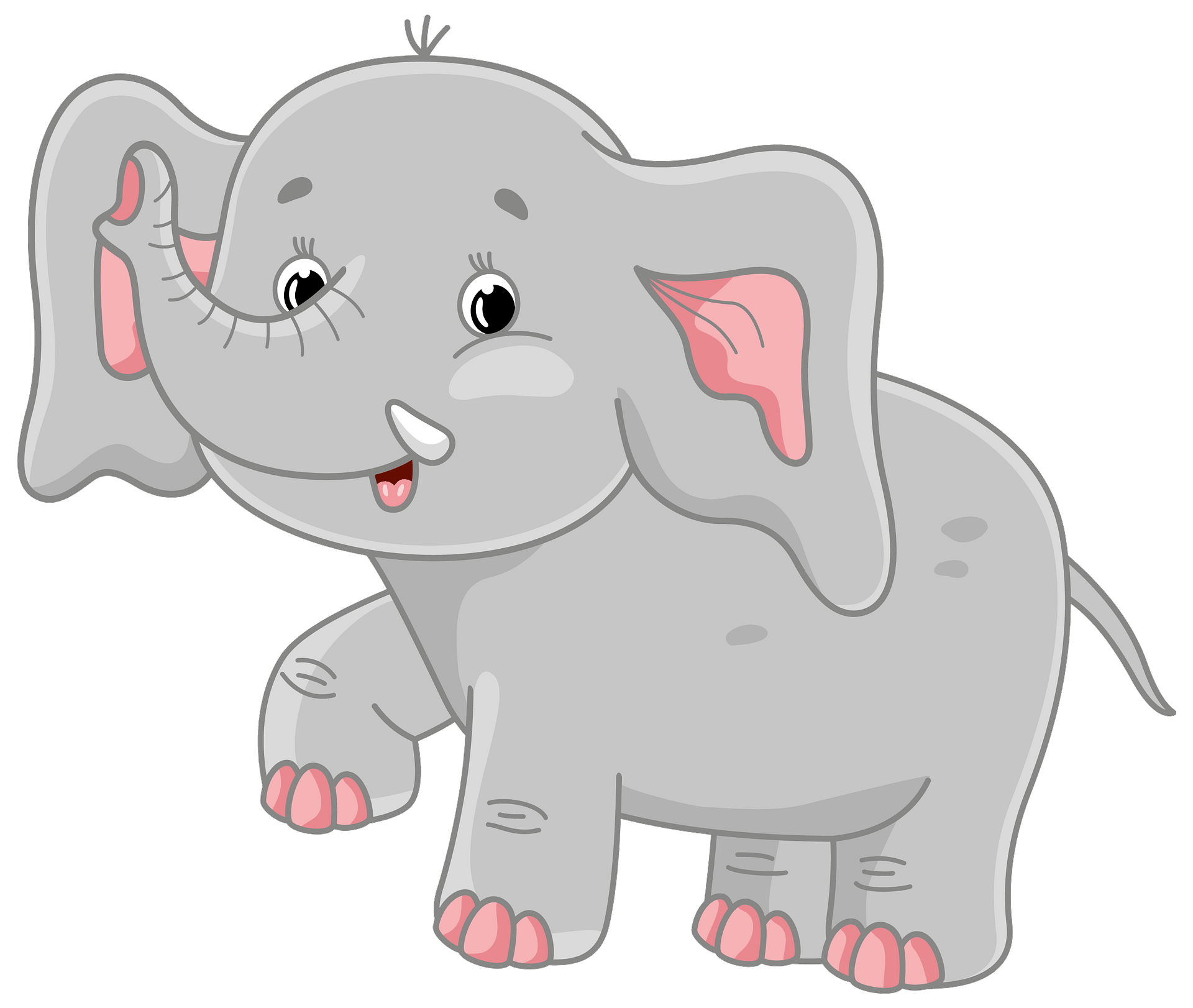 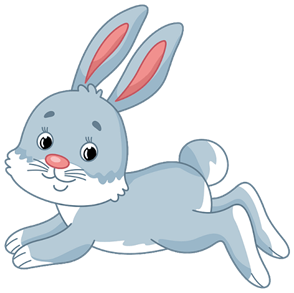 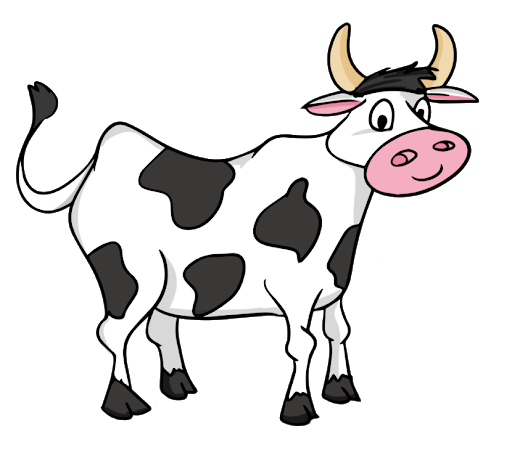 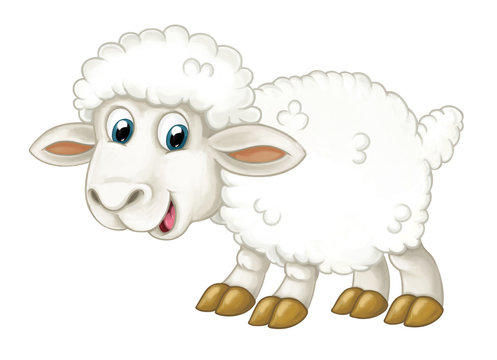 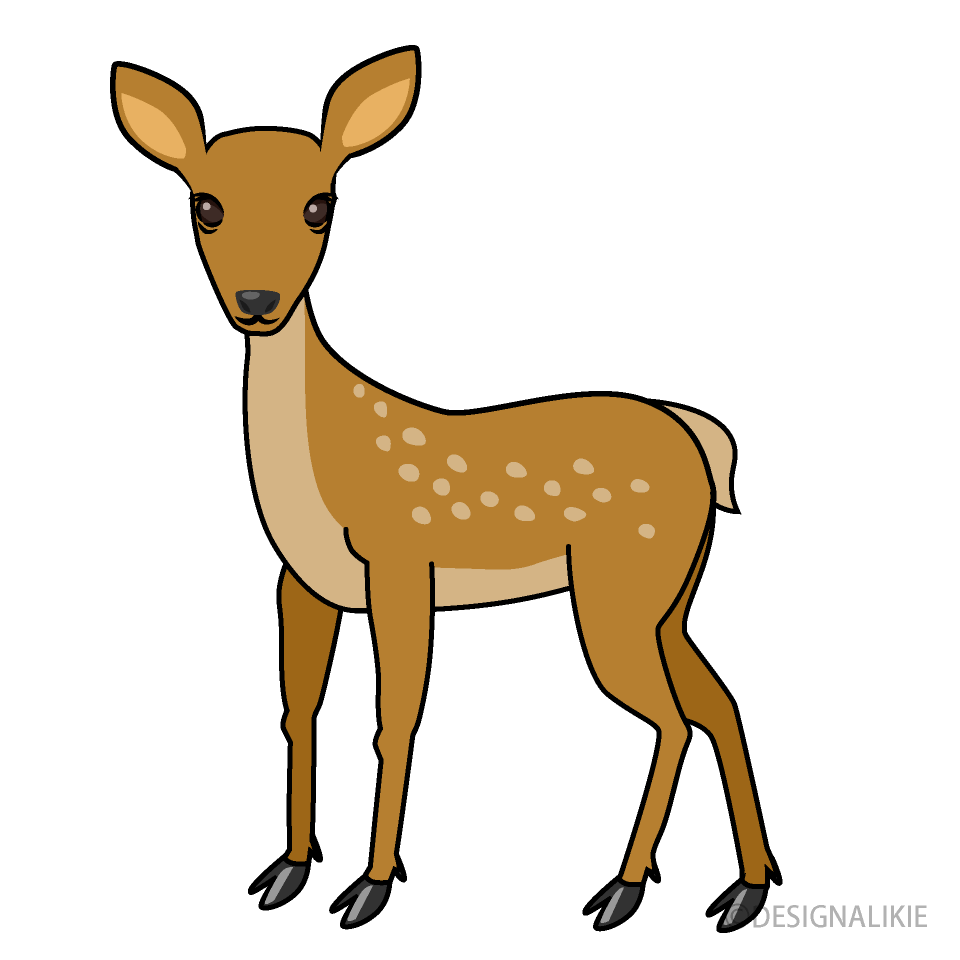 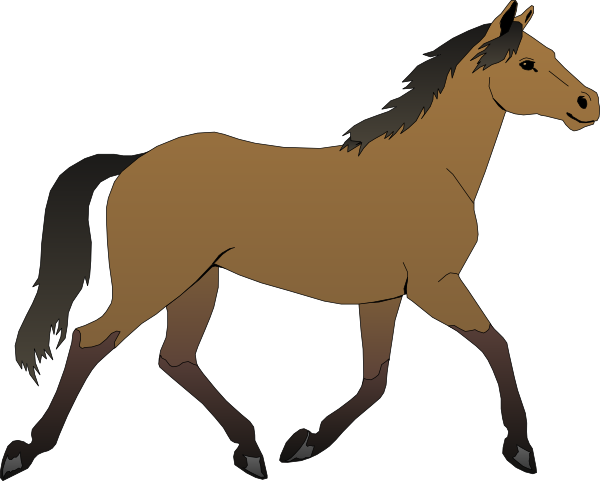 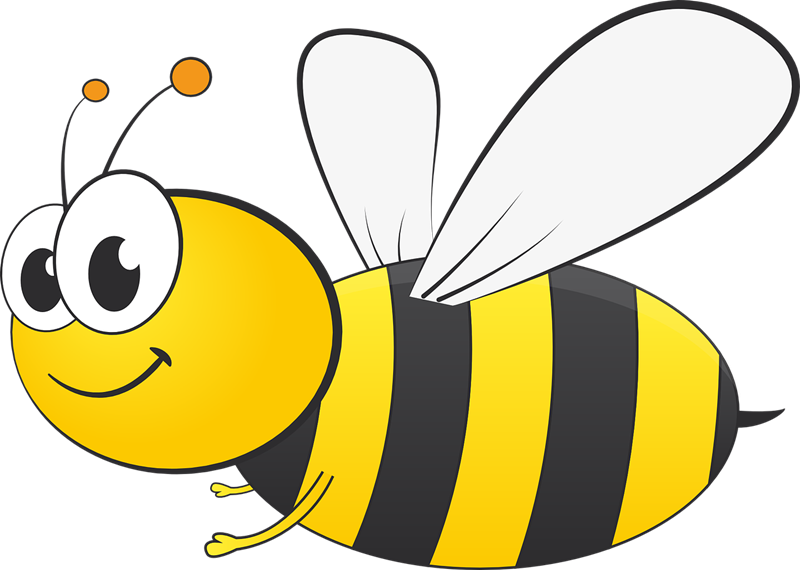 MESOJEDCI – živali, ki jedo meso
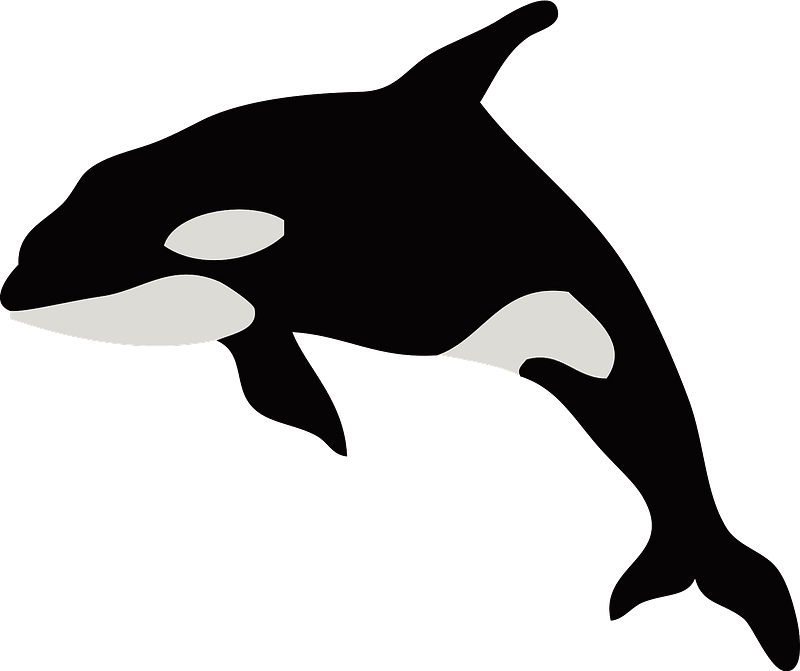 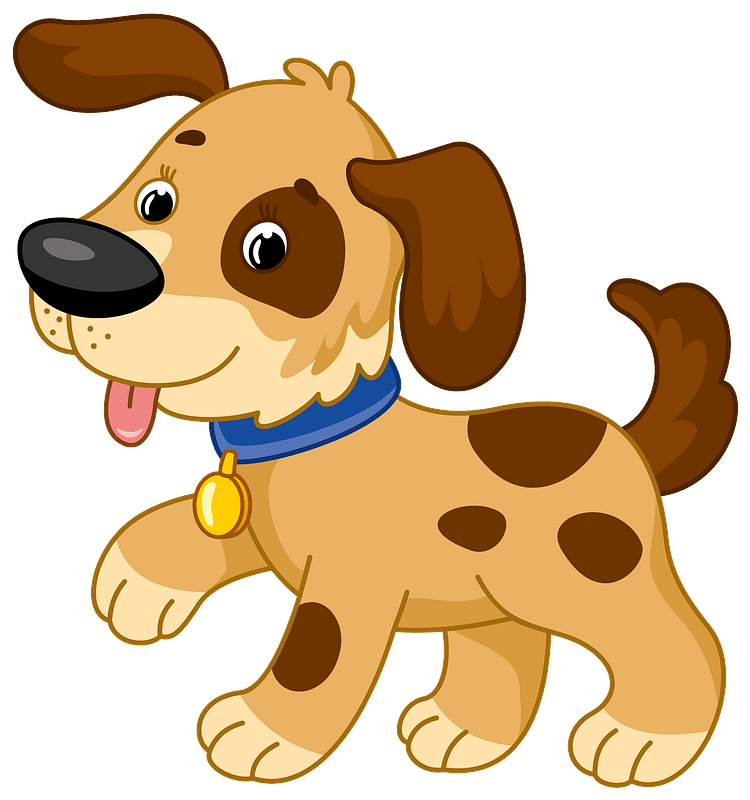 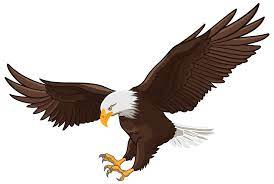 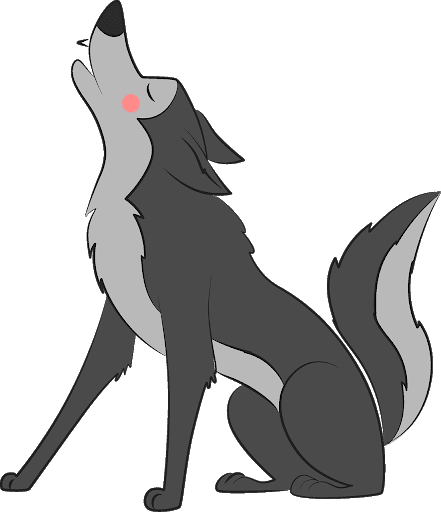 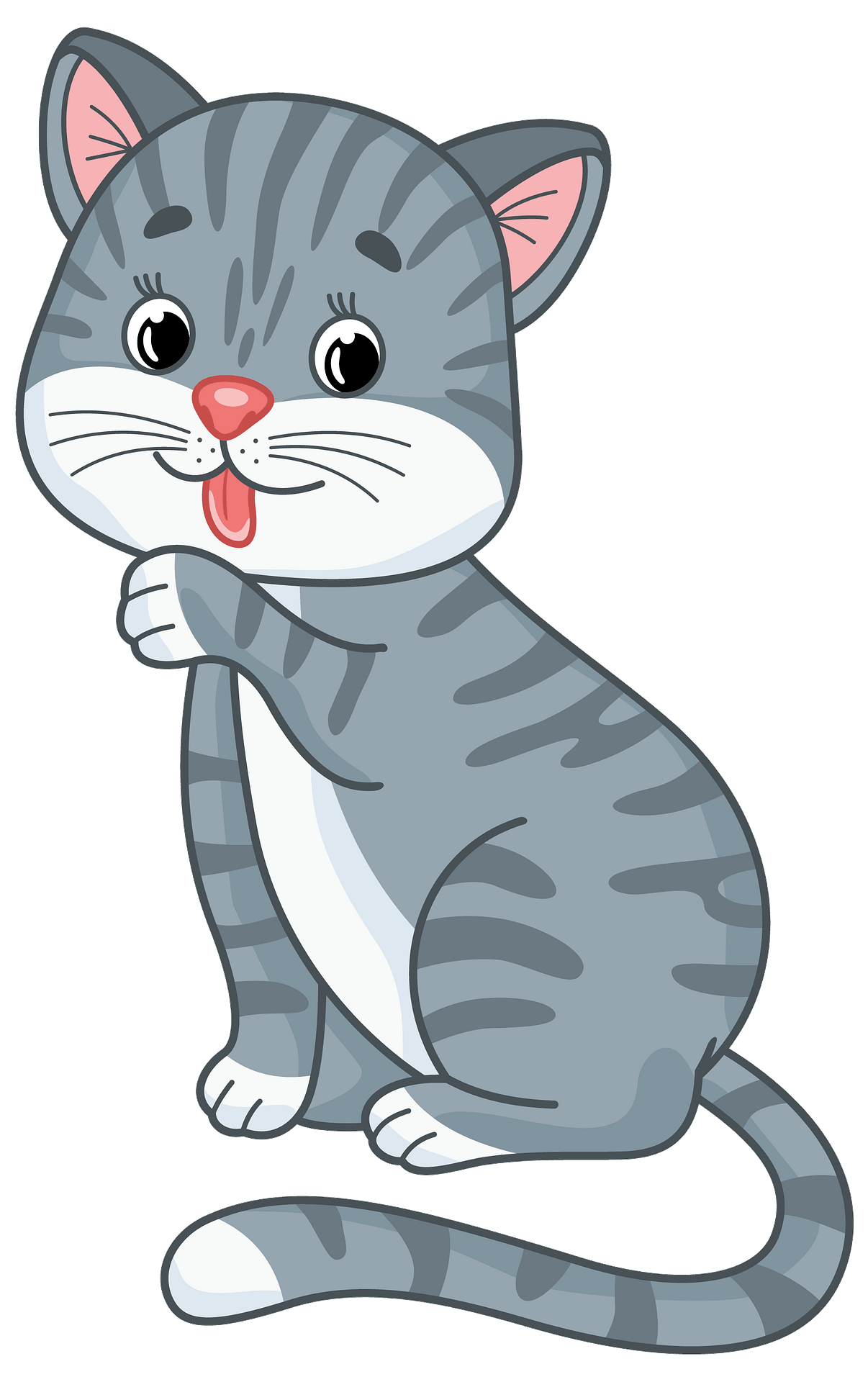 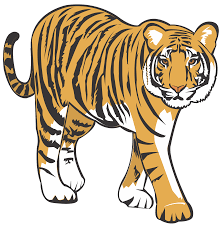 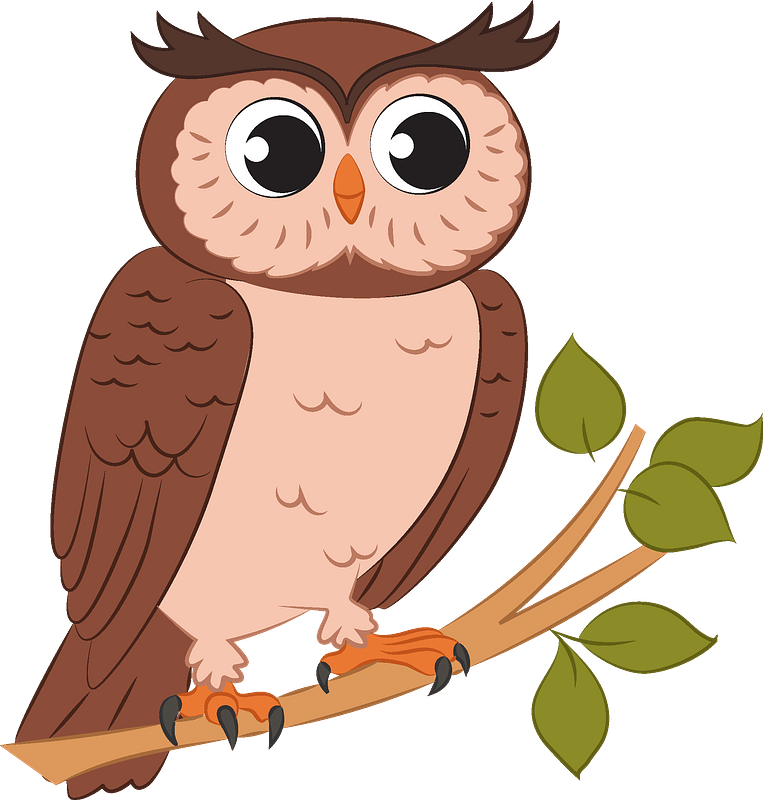 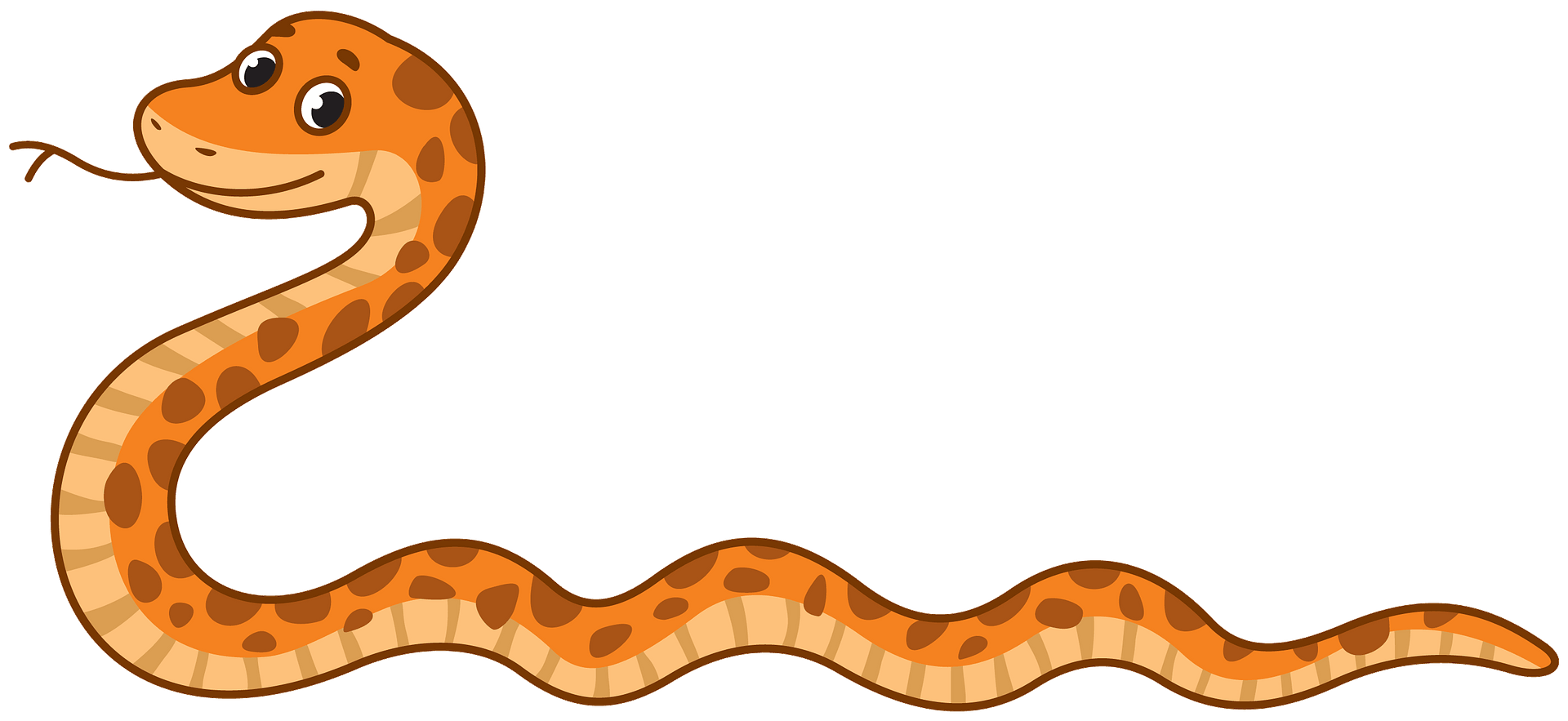 VSEJEDCI – živali, ki jedo oboje (rastline in meso)
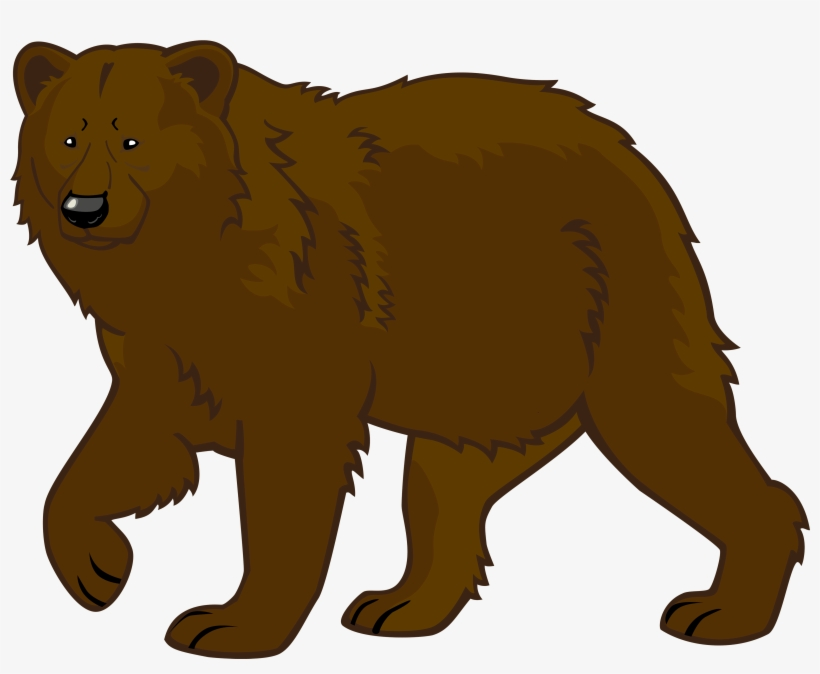 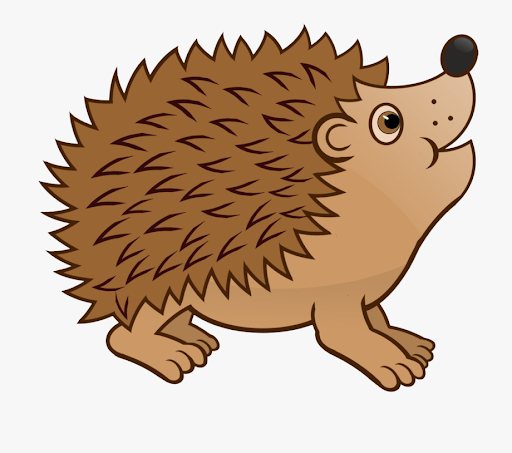 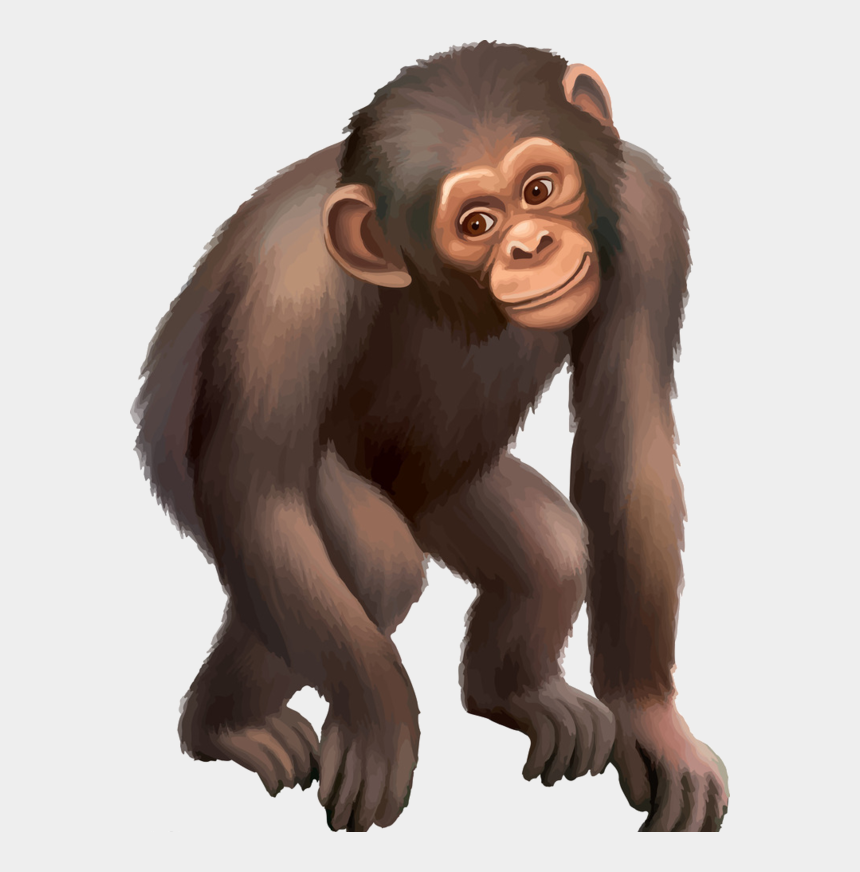 ZAPIS V ZVEZEK
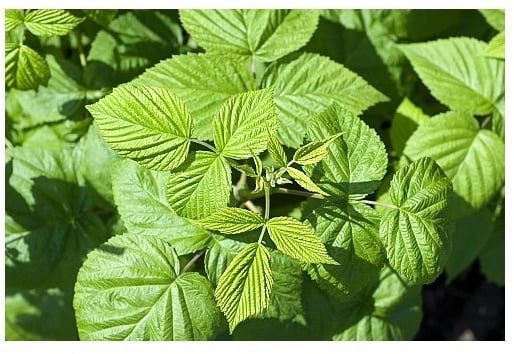 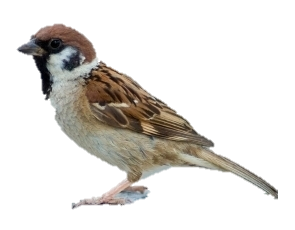 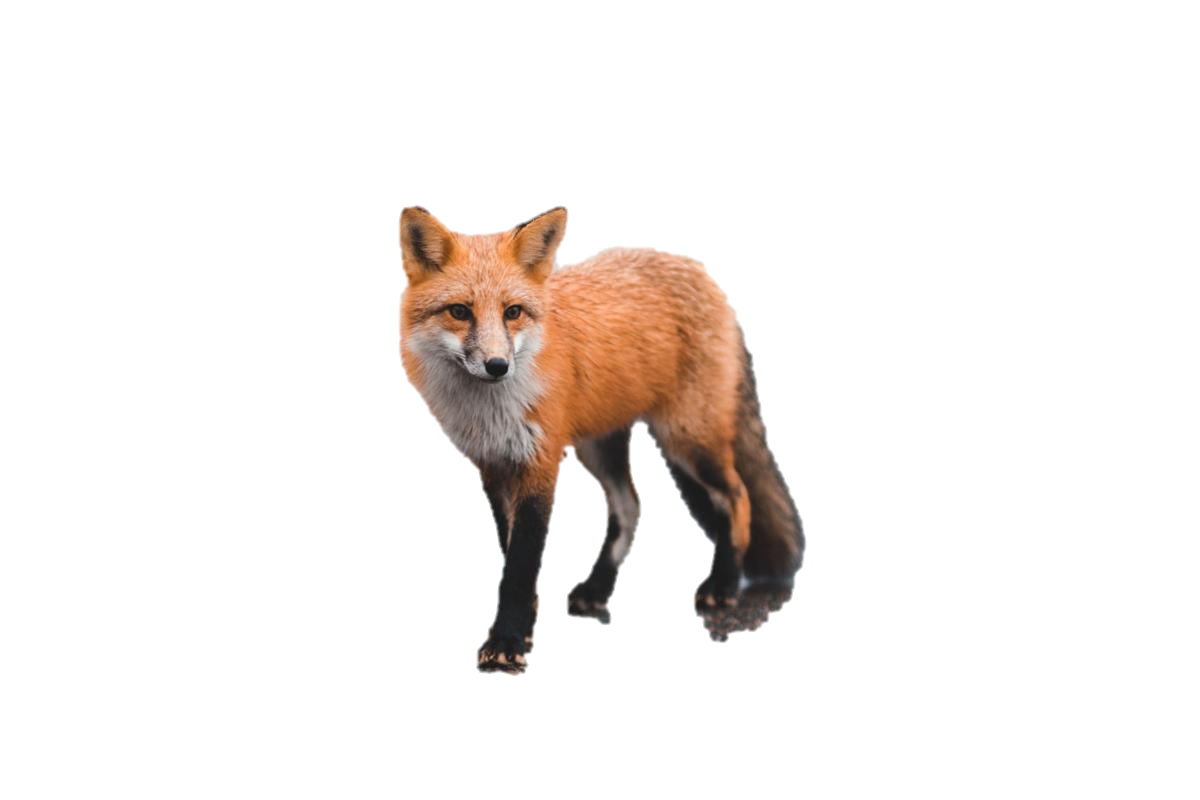 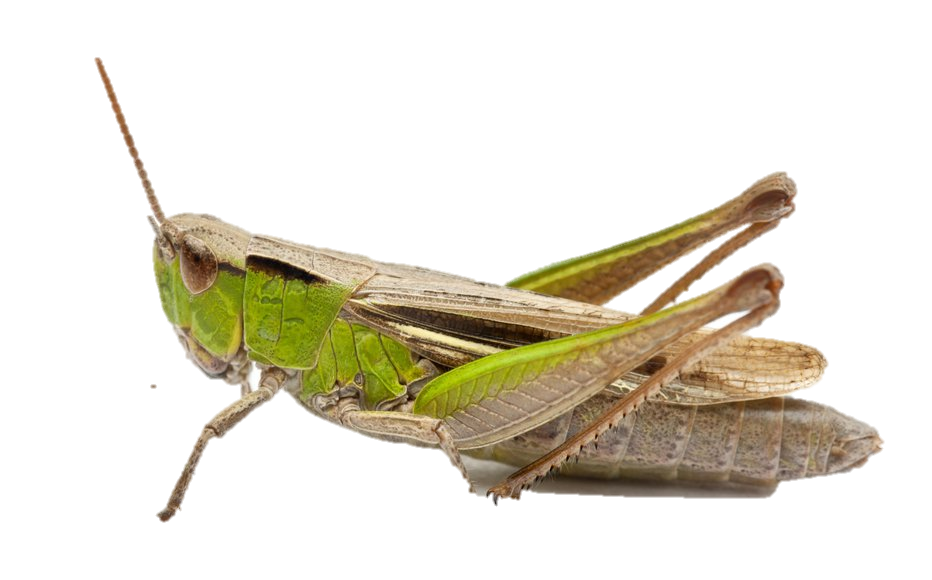 PREHRANJEVALNA VERIGA
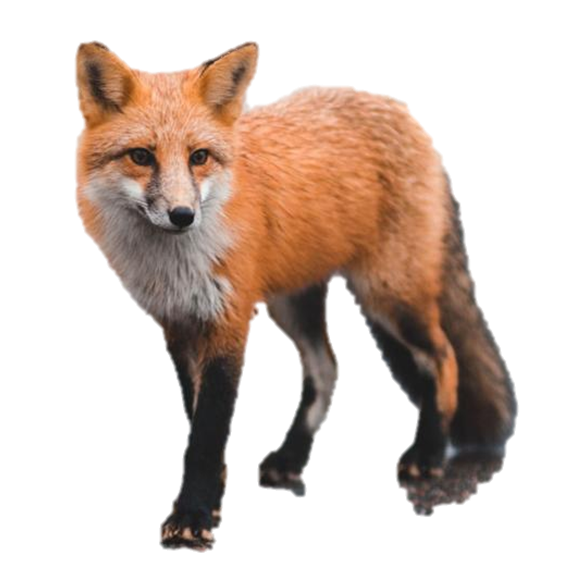 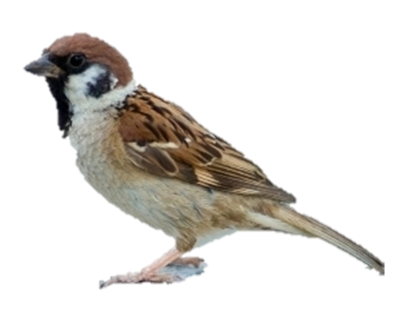 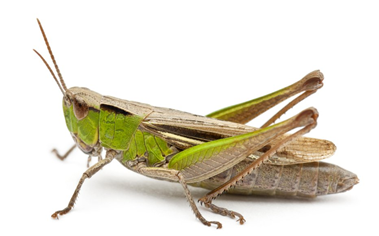 ZAPIS V ZVEZEK